Fig 1. The time flow in the Möbius coordinate and constant-$\tau$ contours for $\theta=1$.
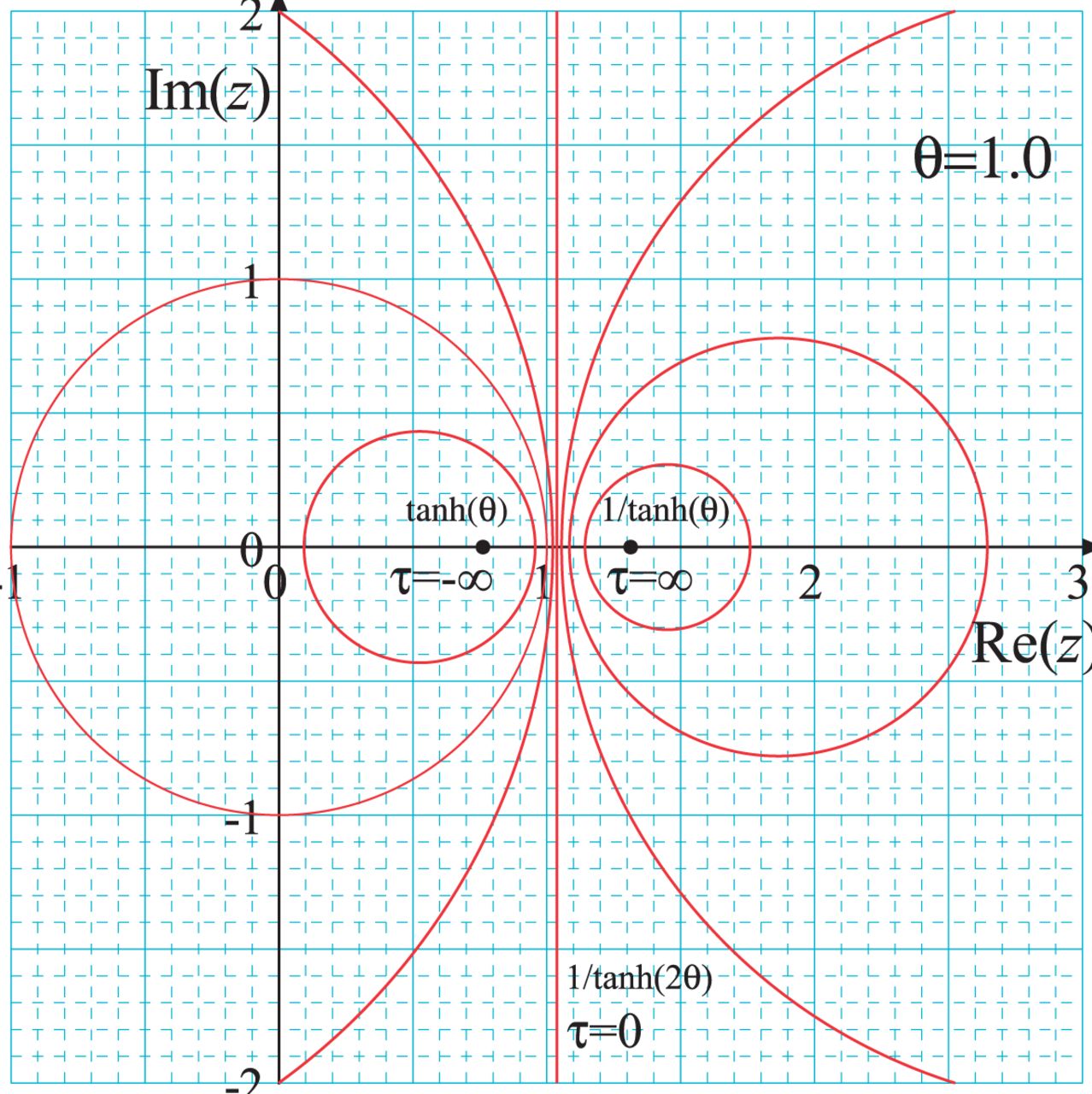 Prog Theor Exp Phys, Volume 2016, Issue 6, June 2016, 063A02, https://doi.org/10.1093/ptep/ptw060
The content of this slide may be subject to copyright: please see the slide notes for details.
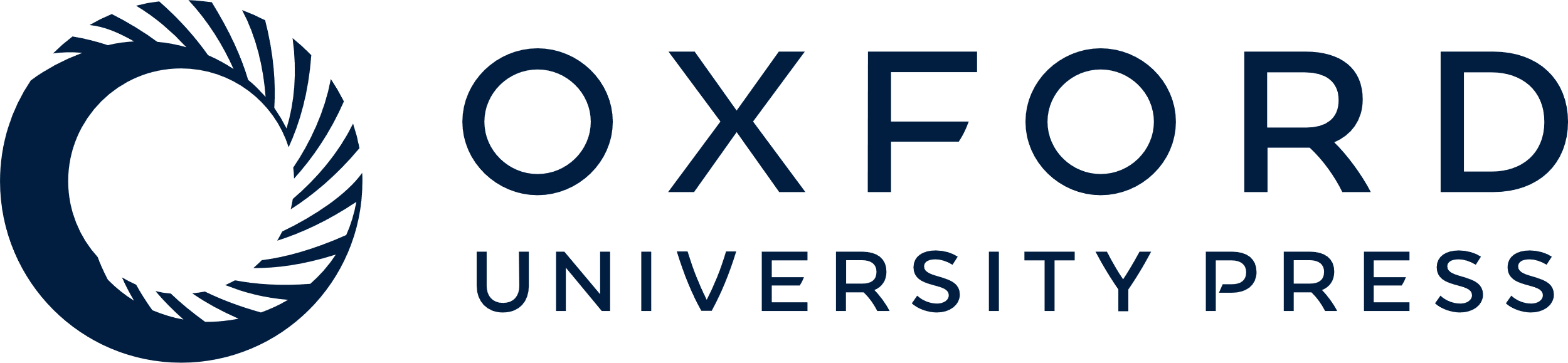 [Speaker Notes: Fig 1. The time flow in the Möbius coordinate and constant-$\tau$ contours for $\theta=1$.


Unless provided in the caption above, the following copyright applies to the content of this slide: © The Author(s) 2016. Published by Oxford University Press on behalf of the Physical Society of Japan.This is an Open Access article distributed under the terms of the Creative Commons Attribution License (http://creativecommons.org/licenses/by/4.0/), which permits unrestricted reuse, distribution, and reproduction in any medium, provided the original work is properly cited.Funded by SCOAP3]
Fig 2. The contours in the left panel can be deformed to those in the right panel.
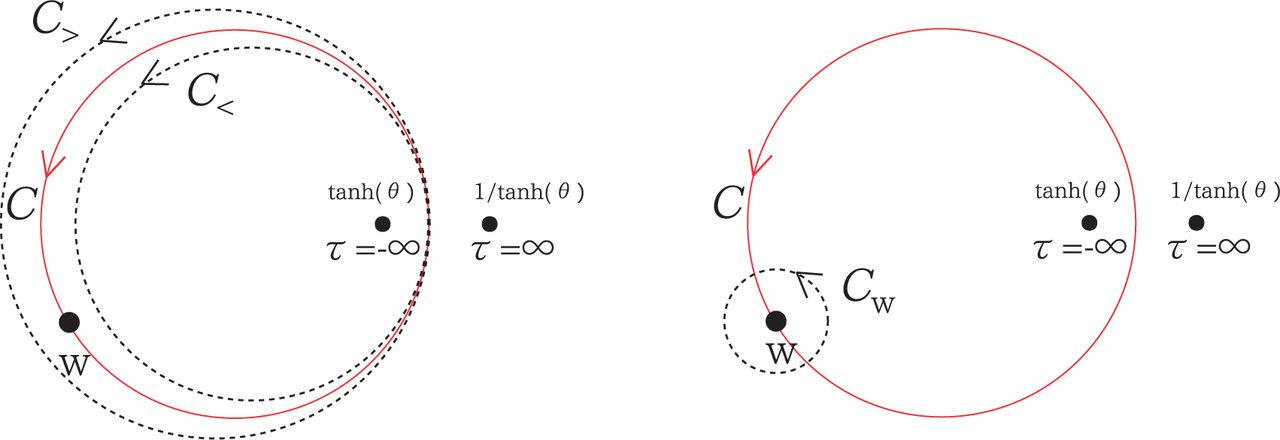 Prog Theor Exp Phys, Volume 2016, Issue 6, June 2016, 063A02, https://doi.org/10.1093/ptep/ptw060
The content of this slide may be subject to copyright: please see the slide notes for details.
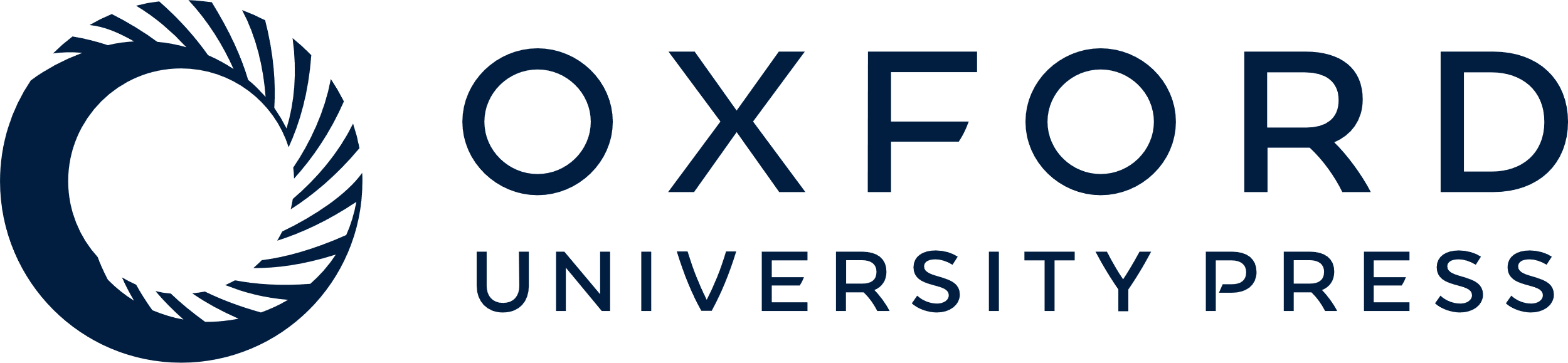 [Speaker Notes: Fig 2. The contours in the left panel can be deformed to those in the right panel.


Unless provided in the caption above, the following copyright applies to the content of this slide: © The Author(s) 2016. Published by Oxford University Press on behalf of the Physical Society of Japan.This is an Open Access article distributed under the terms of the Creative Commons Attribution License (http://creativecommons.org/licenses/by/4.0/), which permits unrestricted reuse, distribution, and reproduction in any medium, provided the original work is properly cited.Funded by SCOAP3]